١١
الفصل
الكسور
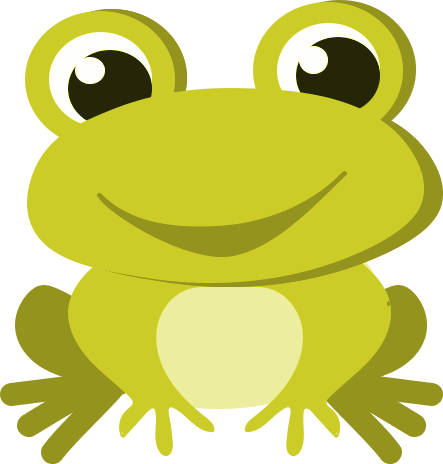 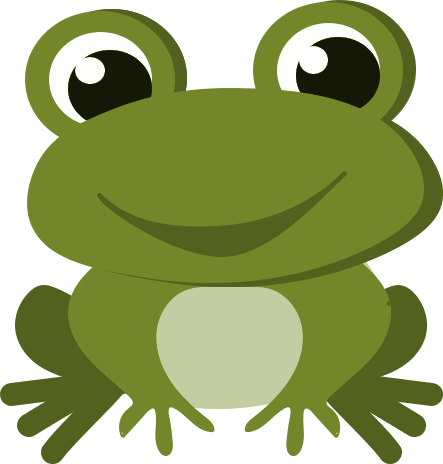 اختبار منتصف الفصل
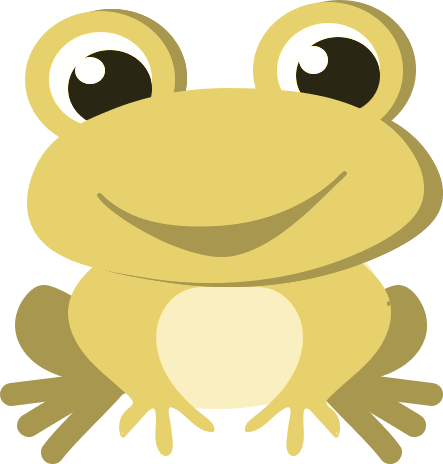 الحادي عشر
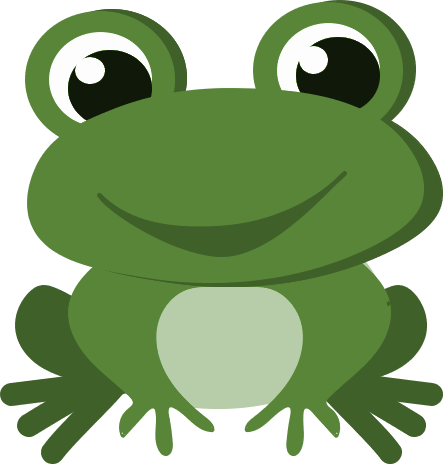 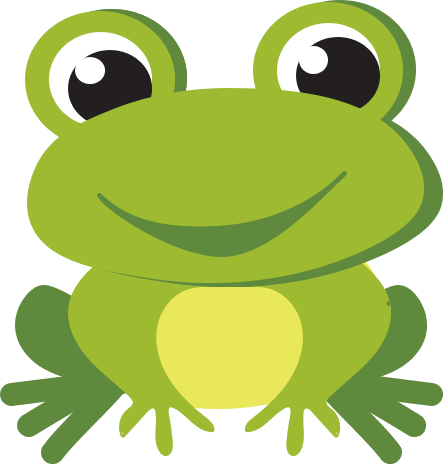 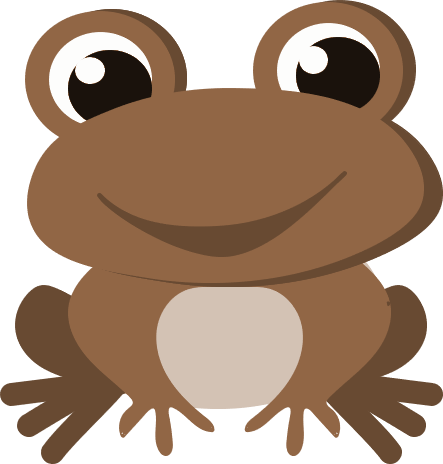 صالح الشراري
نشاط
أدوات
١
٣
١
١
الإجابة
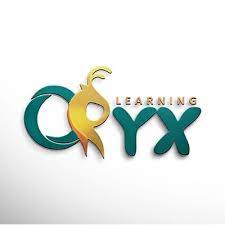 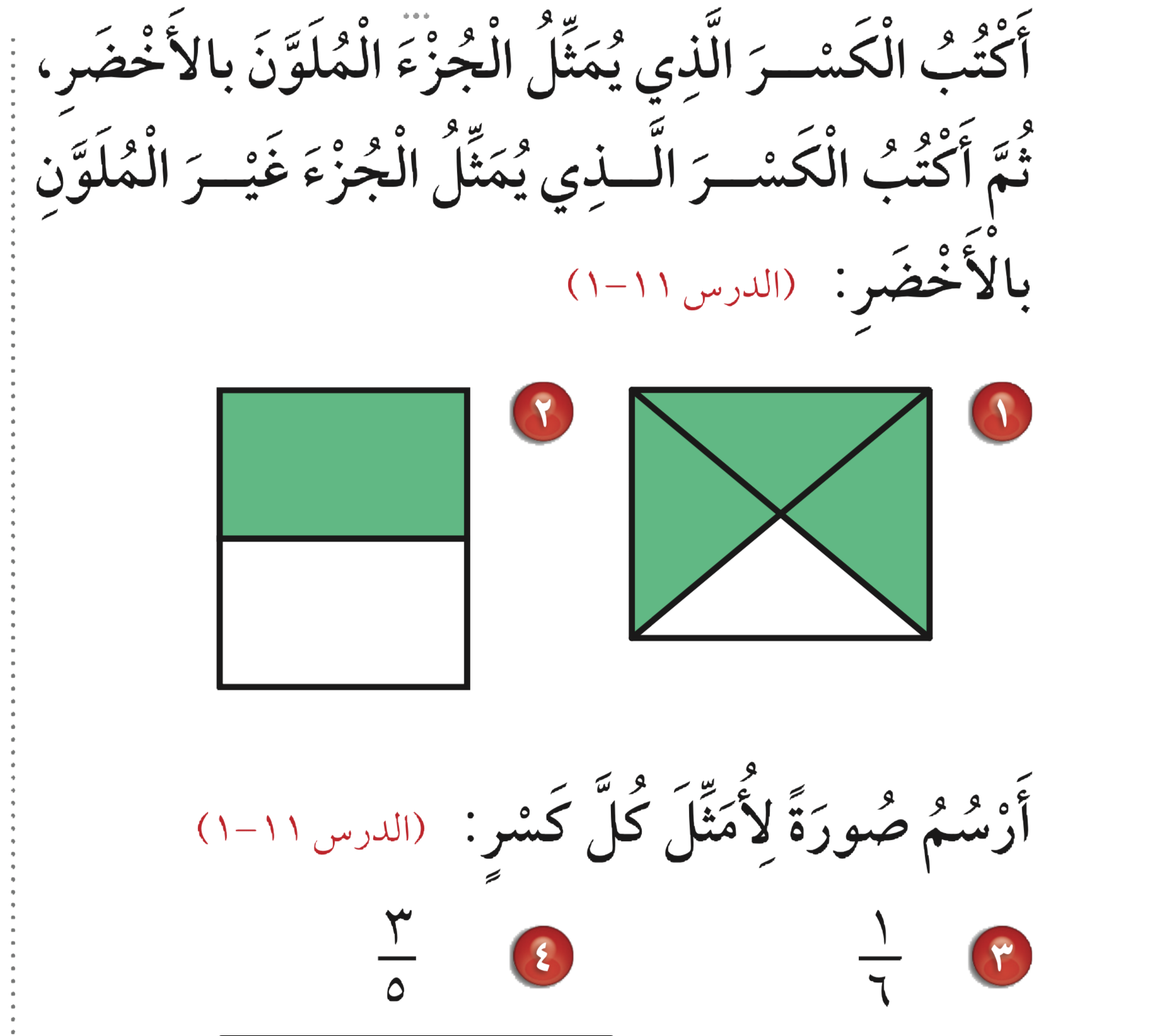 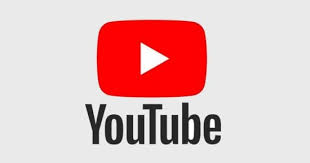 ٤
٤
٢
٢
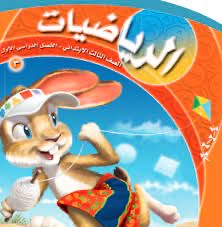 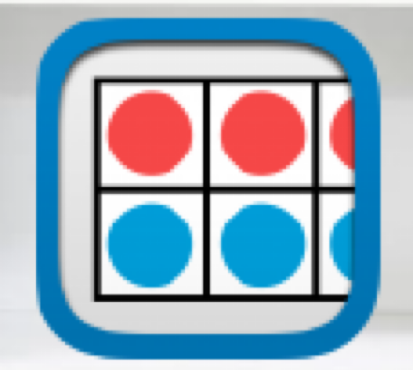 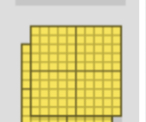 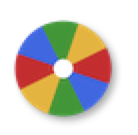 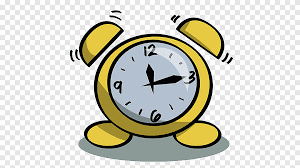 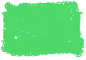 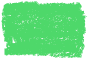 نشاط
أدوات
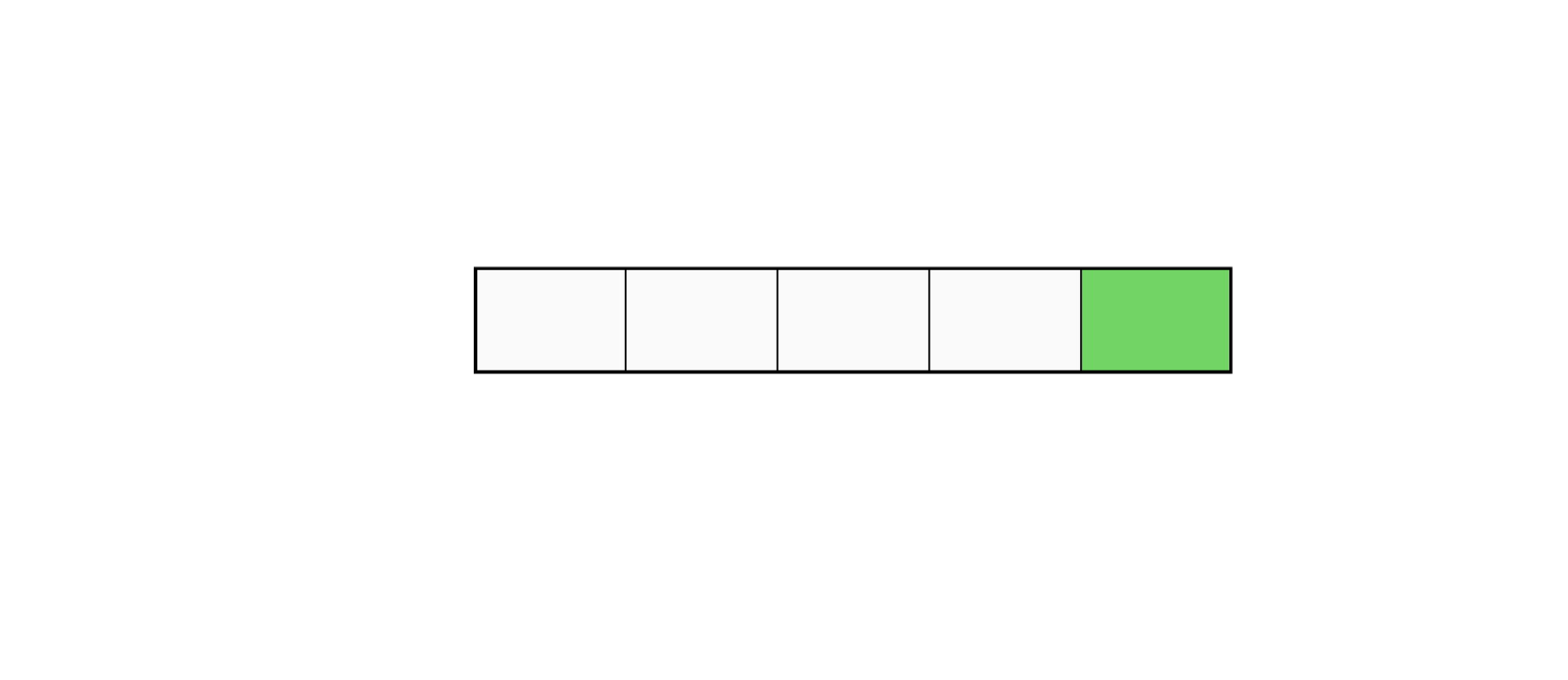 الإجابة
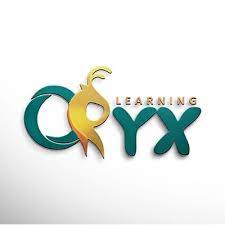 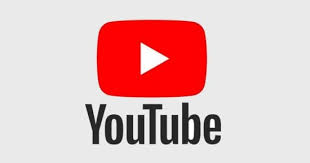 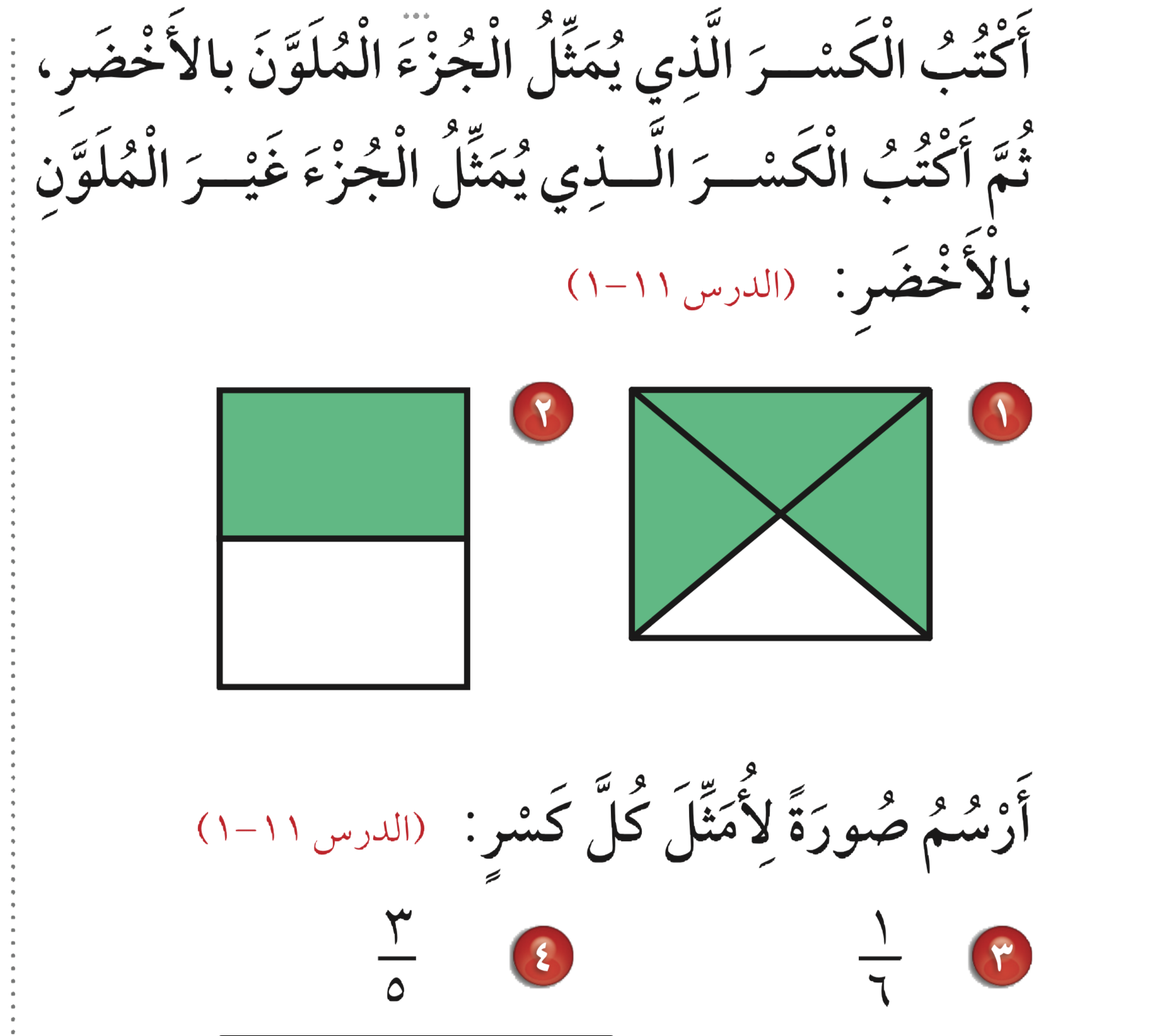 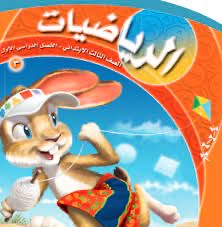 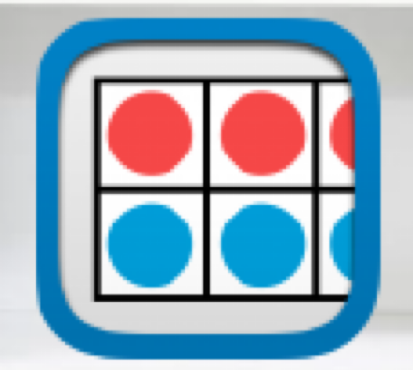 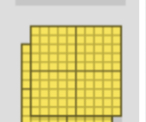 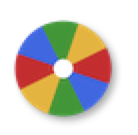 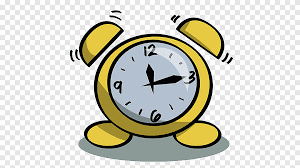 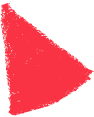 نشاط
أدوات
٦
الإجابة
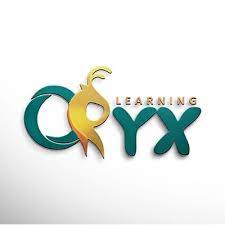 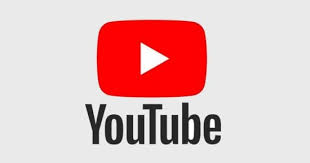 ٨
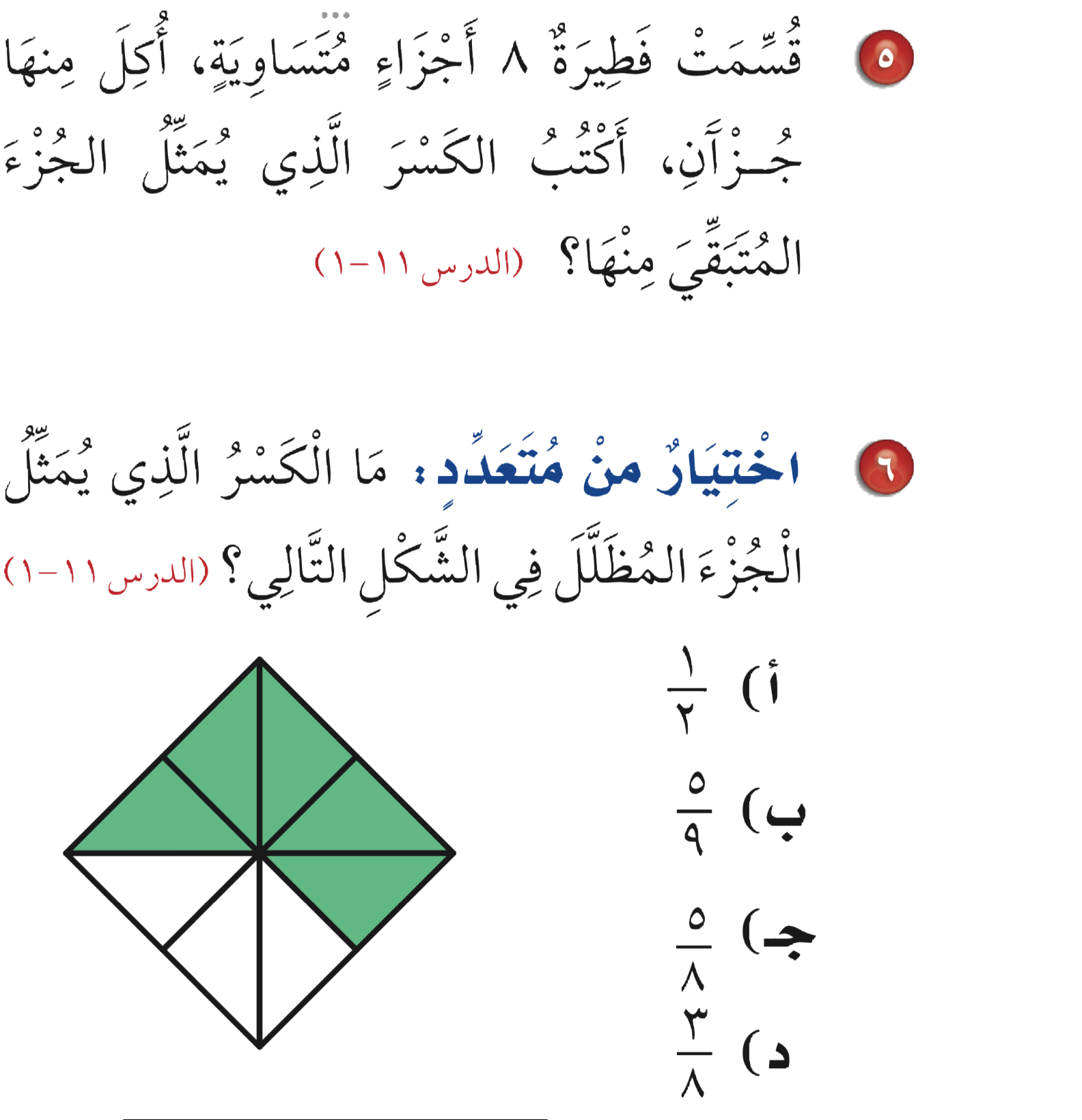 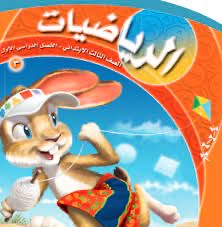 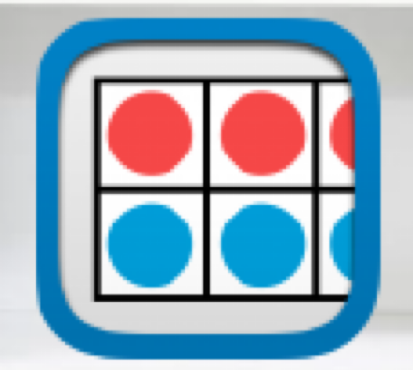 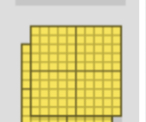 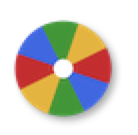 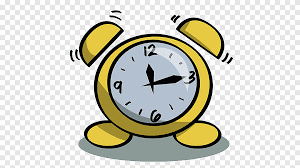 نشاط
أدوات
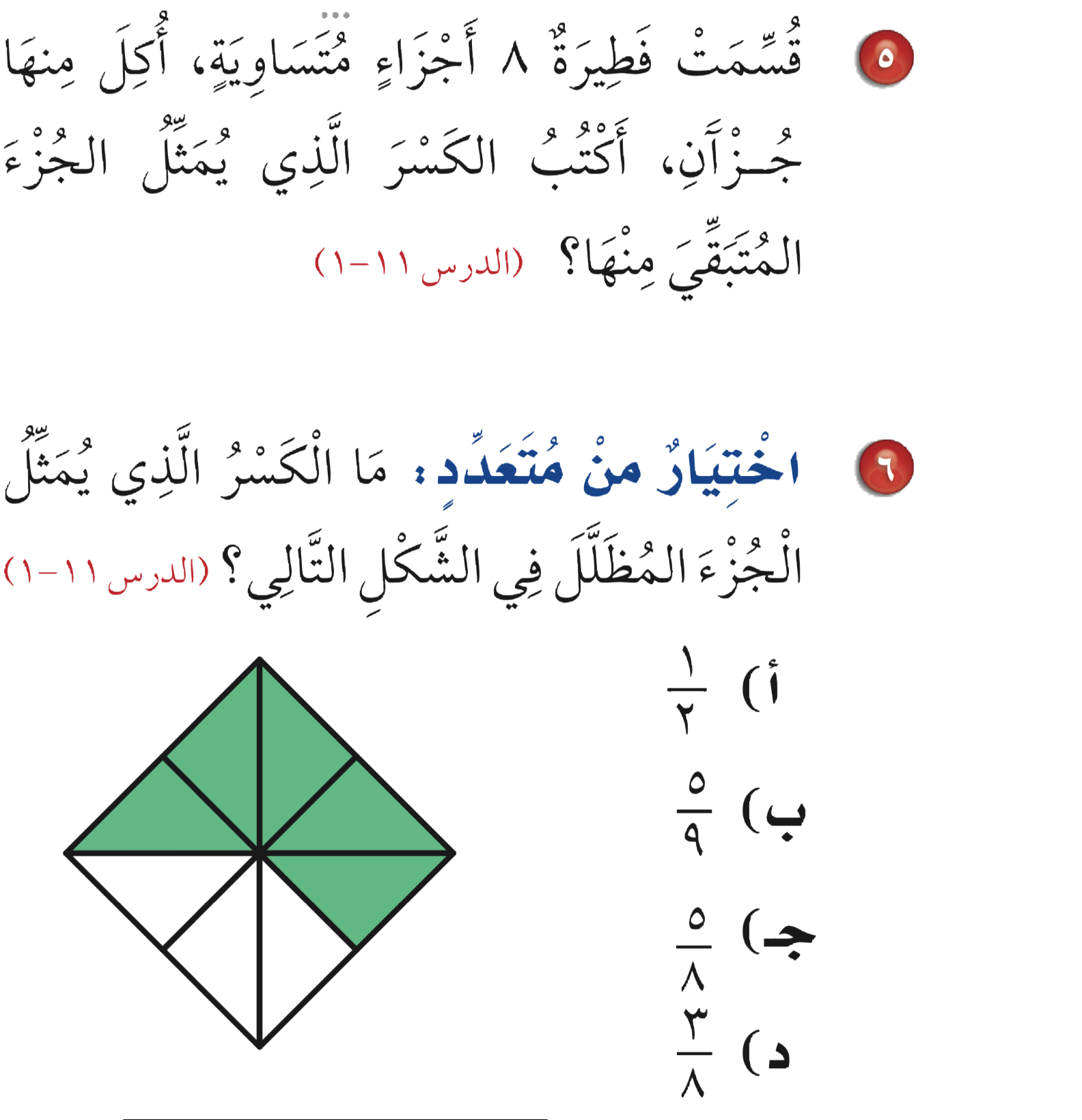 الإجابة
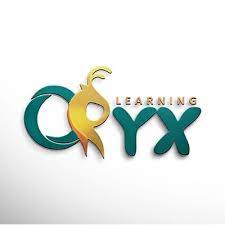 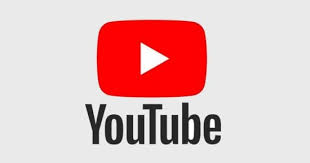 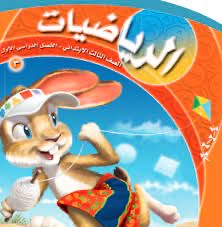 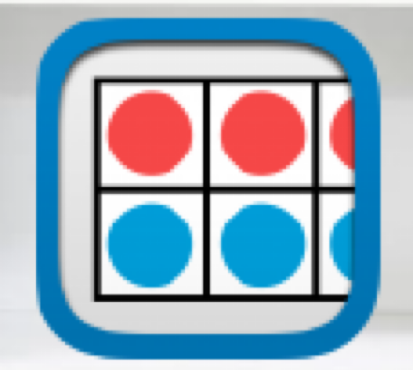 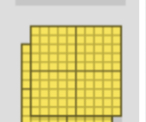 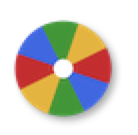 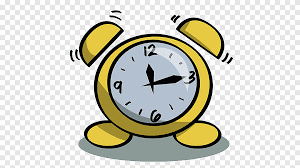 نشاط
أدوات
٢
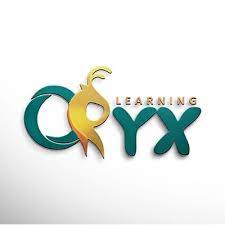 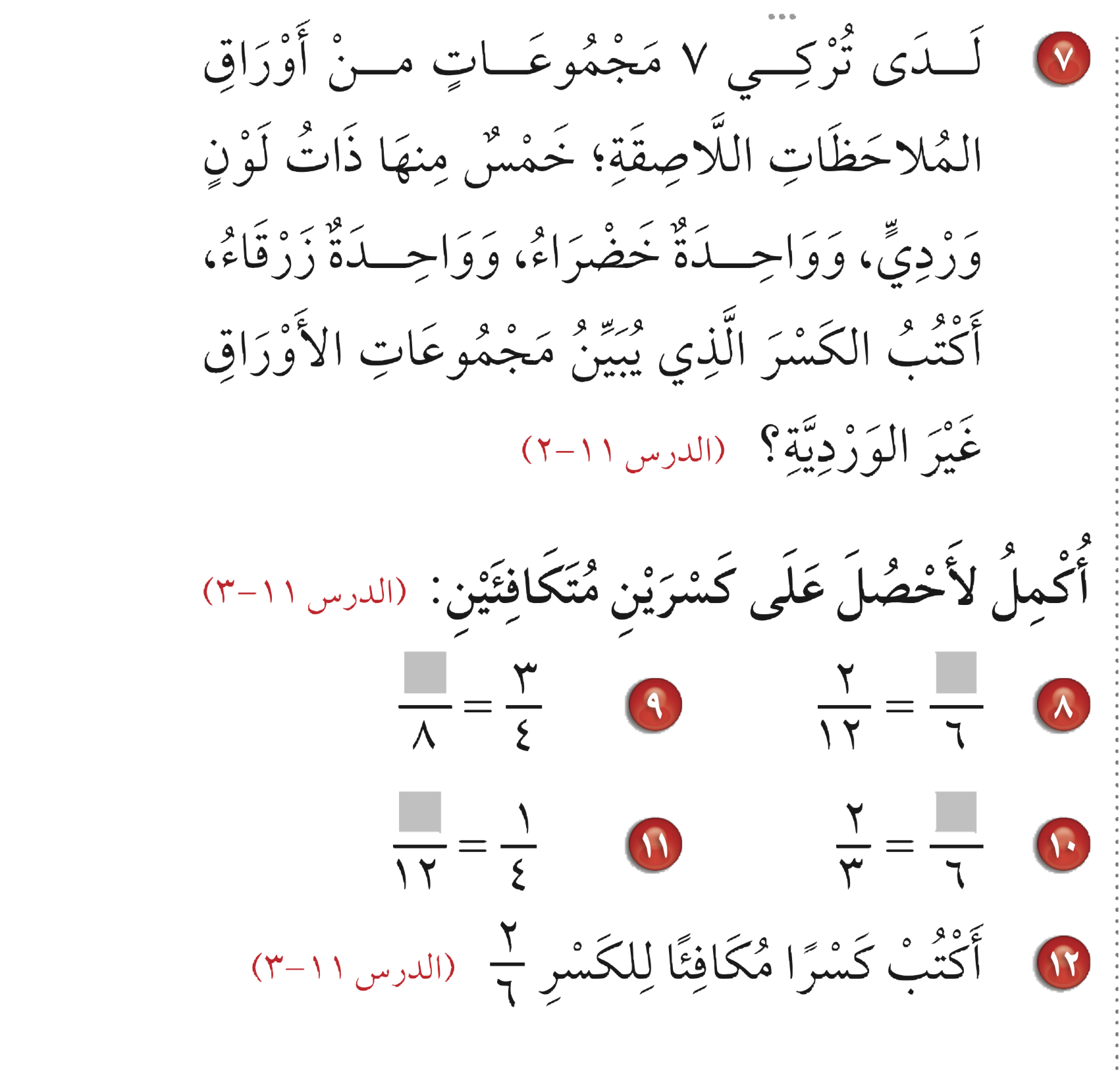 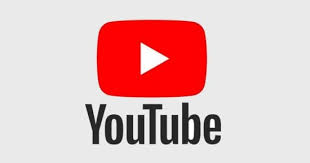 ٧
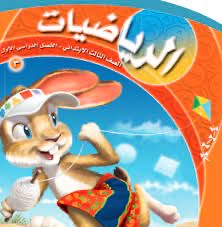 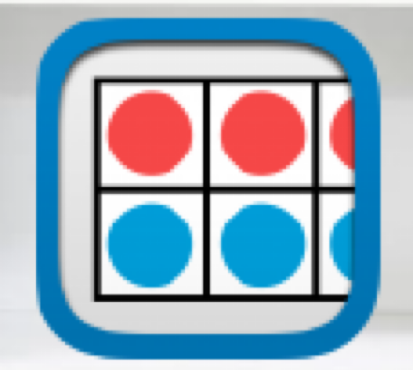 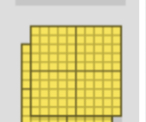 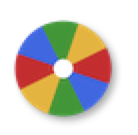 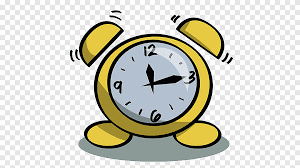 نشاط
أدوات
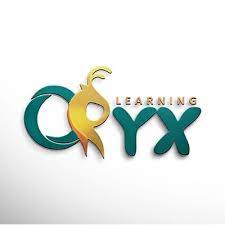 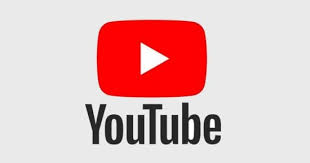 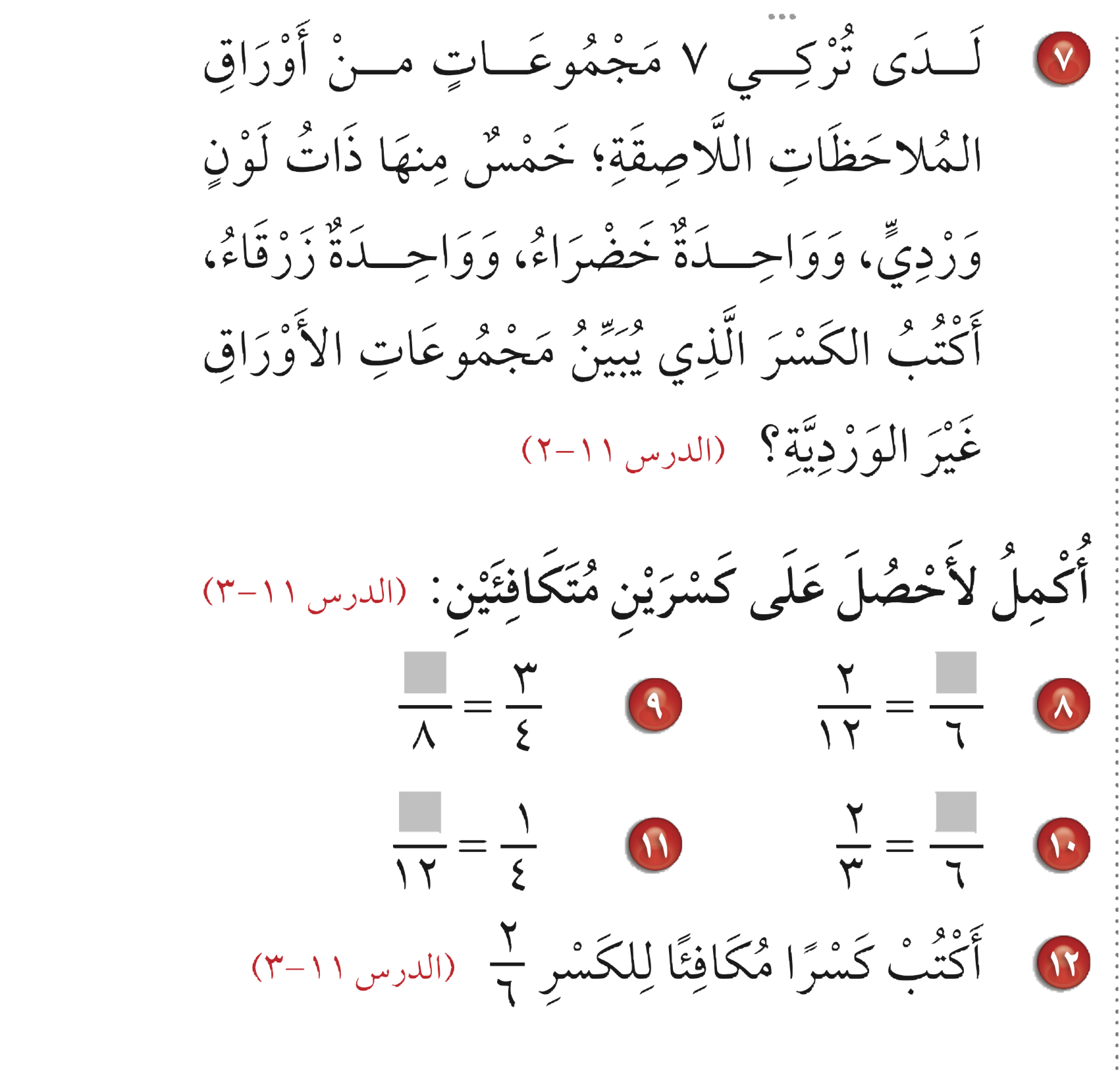 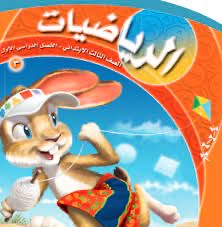 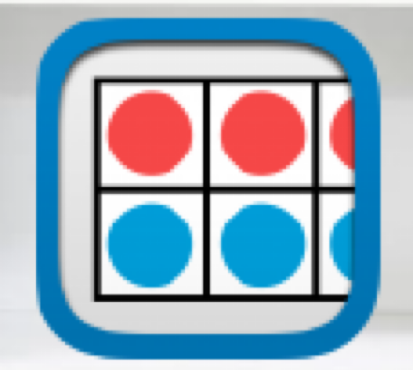 ٦
١
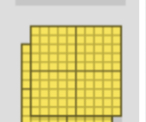 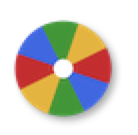 ٤
٣
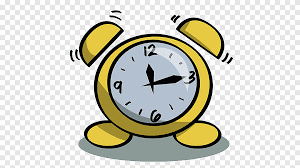 نشاط
أدوات
١
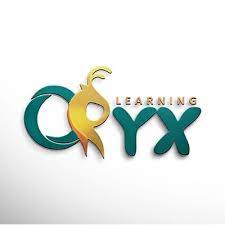 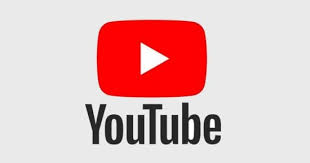 ٣
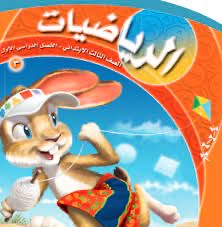 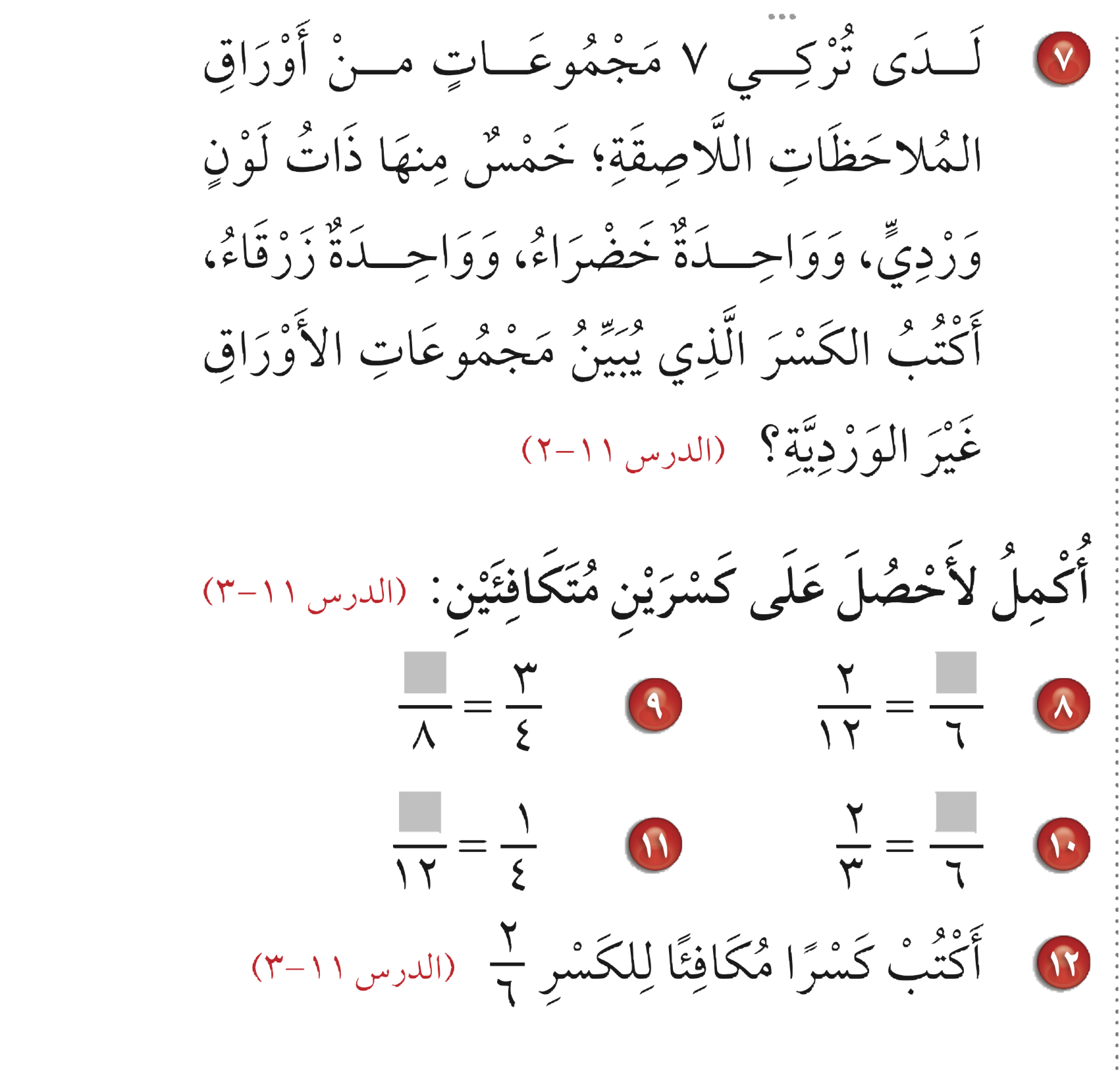 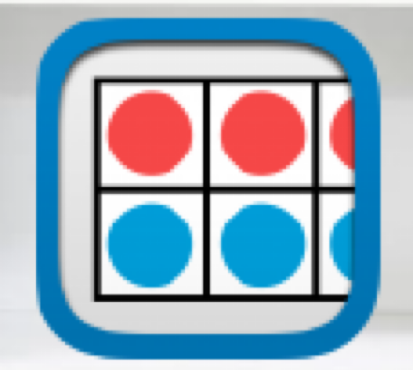 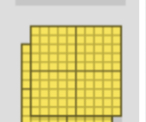 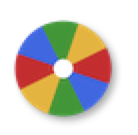 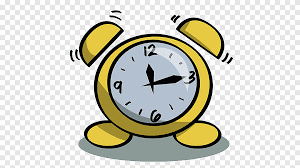 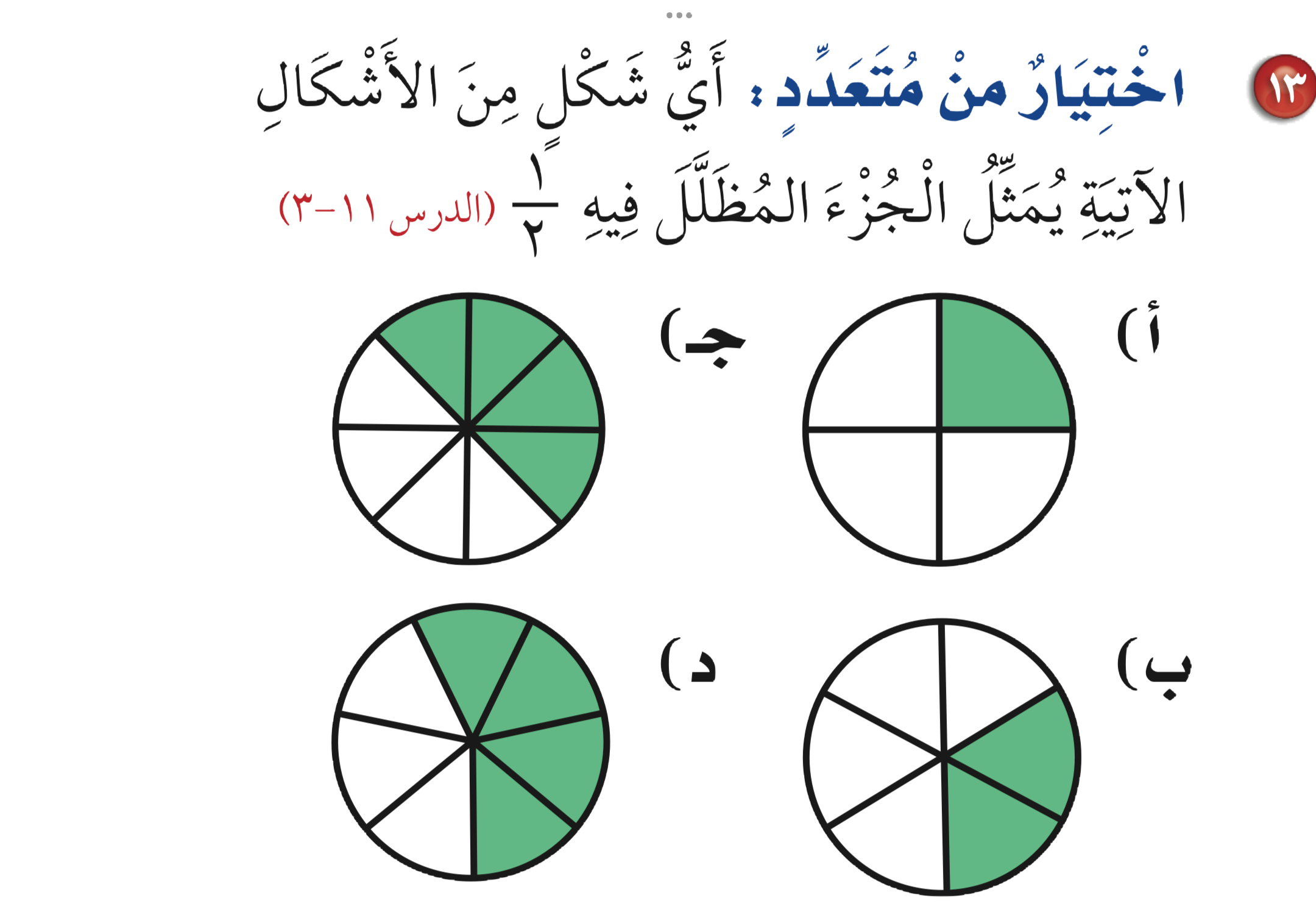 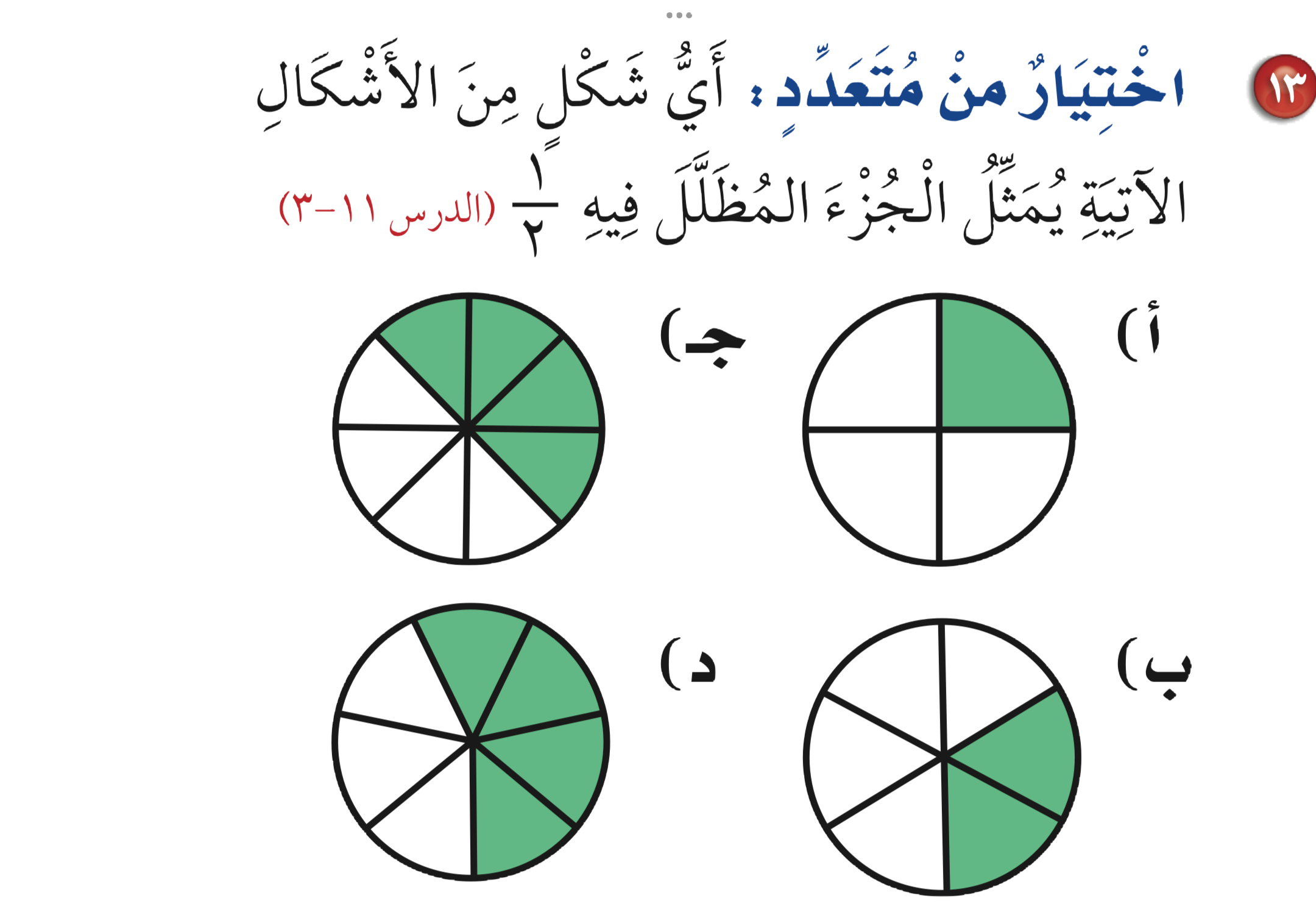